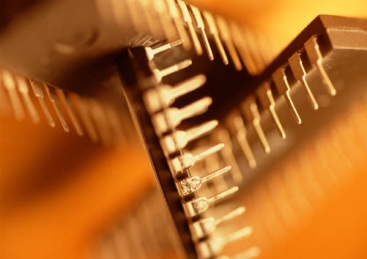 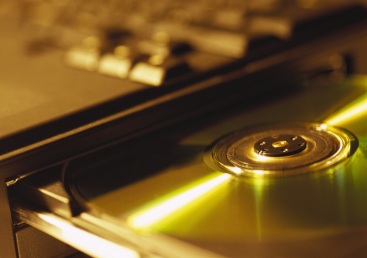 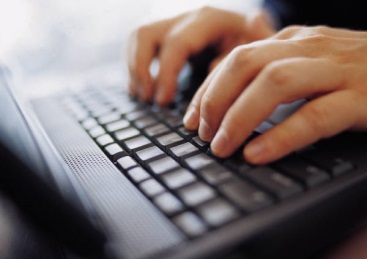 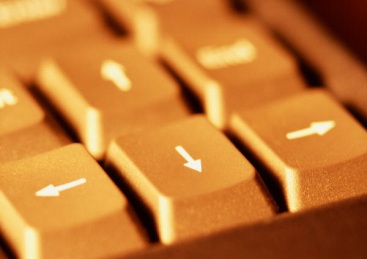 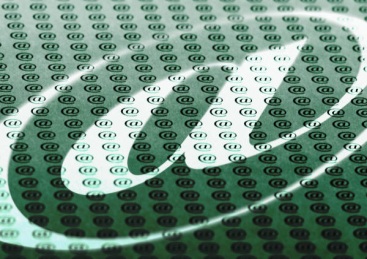 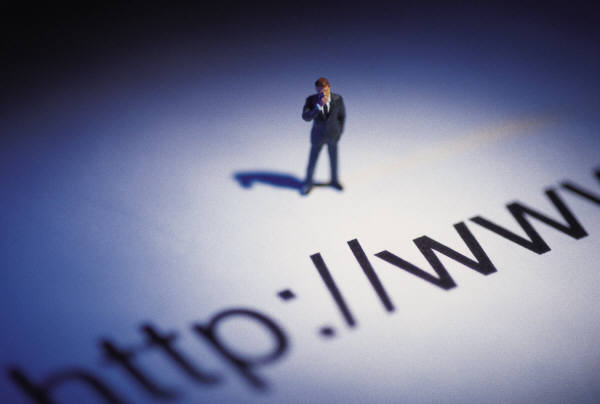 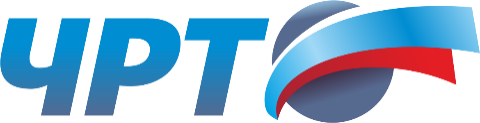 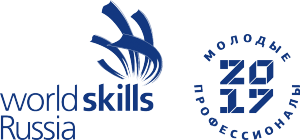 «итоги проектно-аналитической сессии
«демонстрационный экзамен как платформа оценки и 
поиска компетентных кадров»
(11-12 сентября 2017 года)
ЛИТКЕ Виталий Владимирович,
директор ГБПОУ «Челябинский радиотехнический техникум»
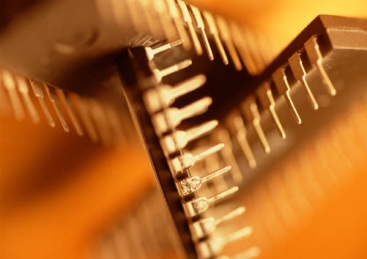 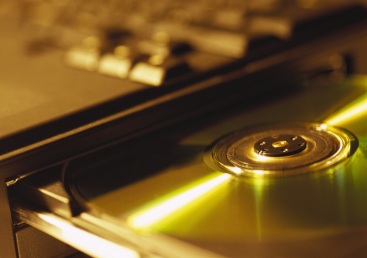 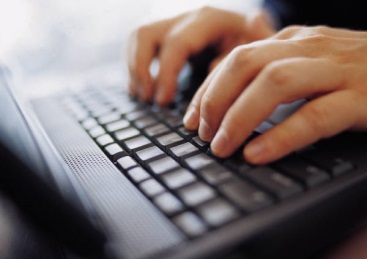 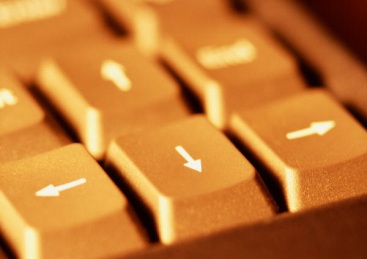 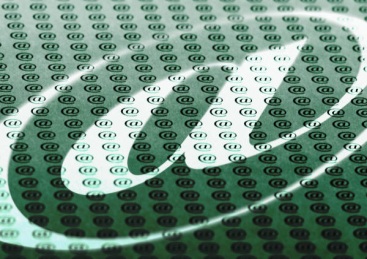 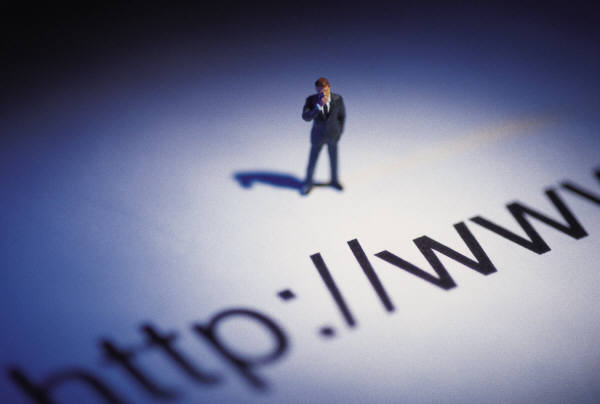 ЗАДАЧИ СЕССИИ
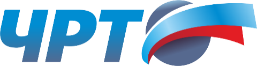 Задачи:
Проработать варианты значительного снижения затрат на проведение процедуры ДЭ;

Обеспечить массовость сдачи ДЭ;

Повысить скорость проведения ДЭ;

Обеспечить достаточность ДЭ для заказчиков (для выпускников, работодателей, государства и «экономики будущего»).
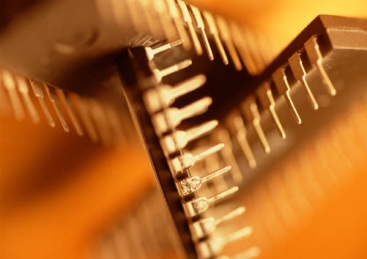 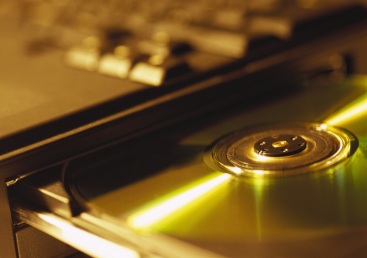 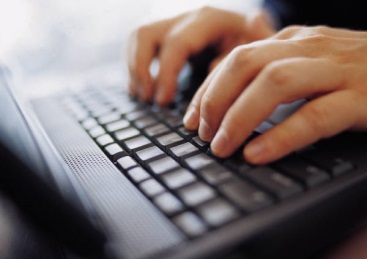 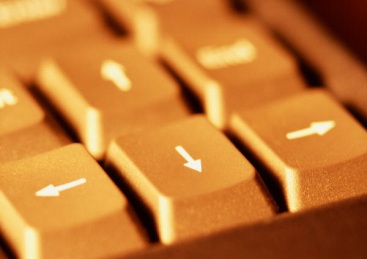 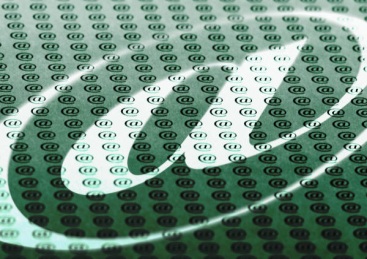 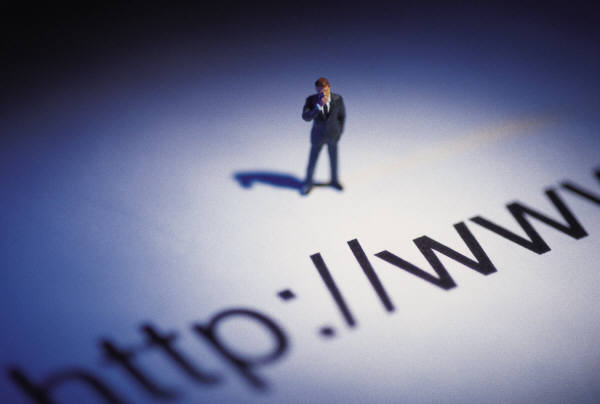 РАБОЧИЕ ГРУППЫ
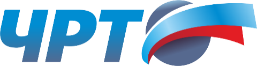 2. Организационное обеспечение ДЭ
3. ДЭ в независимой оценке квалификаций
1. Нормативно-правовое и методическое обеспечение ДЭ
5. ДЭ в ОПОП ВУЗа
6. Технология ДЭ
(«удешевление»)
4. ДЭ в ОПОП колледжа 
(3 группы)
7. Паспорт компетенций
(Skills-паспорт)
8. Цифровая платформа признания и развития компетенций
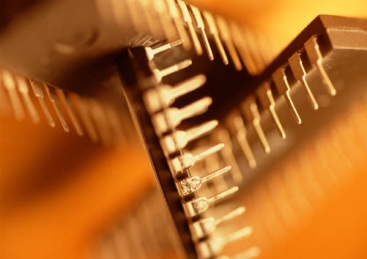 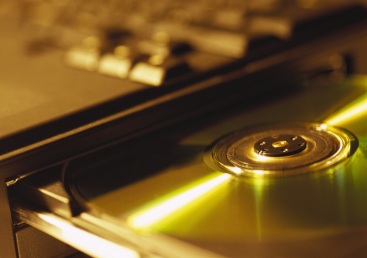 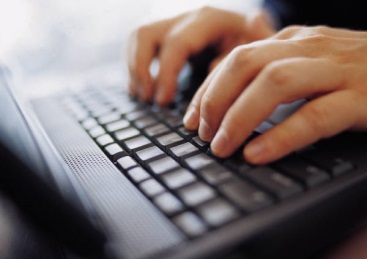 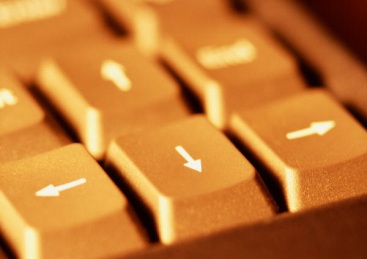 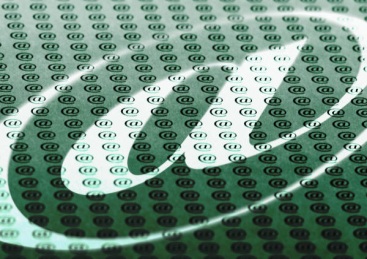 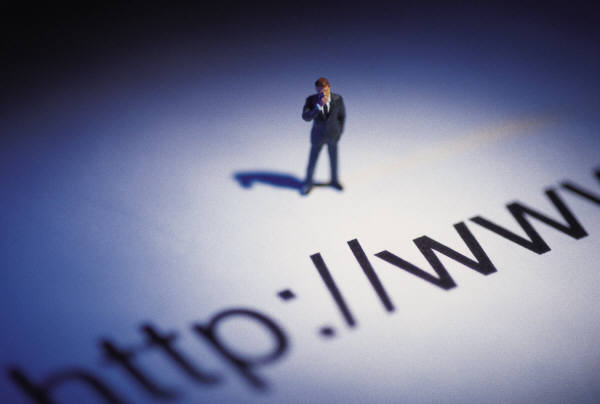 Нормативно-правовое и методическое 
обеспечение ДЭ (проектные предложения)
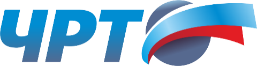 1) ФГОС, соответствующие компетенциям WSR
- выбор одного или нескольких модулей в момент экзамена;
- 30-процентные вариативные задания;
- максимальное ограничение ДЭ восемью частями.

2) ФГОС, которые не имеют ни одной соответствующей компетенции WSR
-
3) ФГОС, имеющие разную степень пересечения с компетенциями WSR:
- возможность сдачи ДЭ по нескольким компетенциям в рамках одной
специальности.
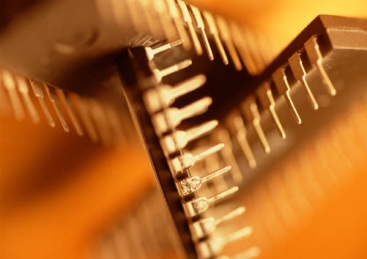 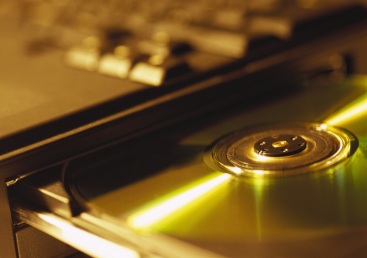 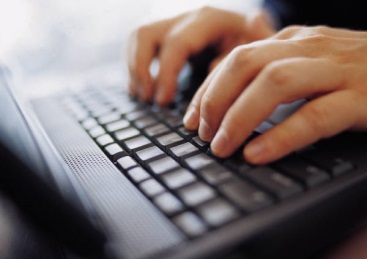 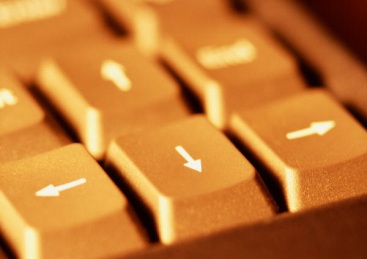 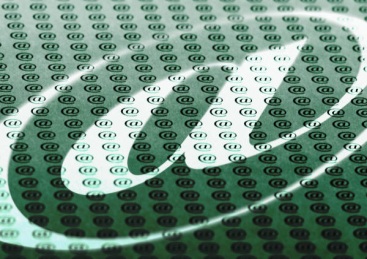 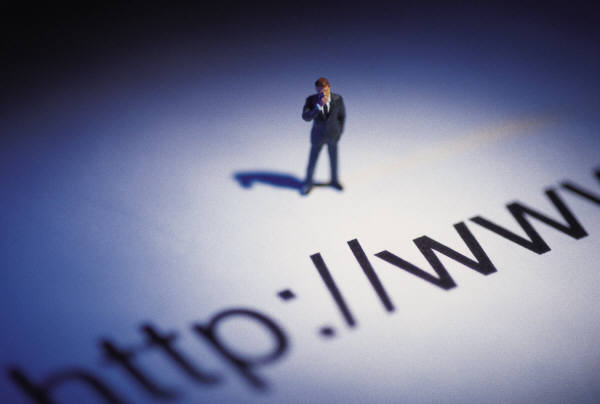 Нормативно-правовое и методическое 
обеспечение ДЭ (проектные предложения)
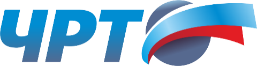 Также:
возможность сдачи ДЭ на этапах промежуточной аттестации;

возможность сдачи ДЭ на этапах людьми с ОВЗ;

- создать рабочие группы для координации ФГОС и ДЭ по каждому образовательному стандарту с привлечением работодателей, экспертов WSR, экспертов от ФУМО.
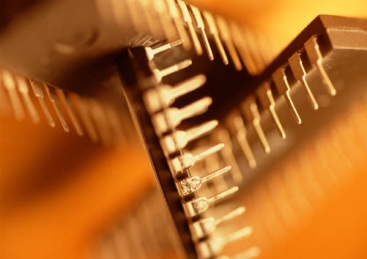 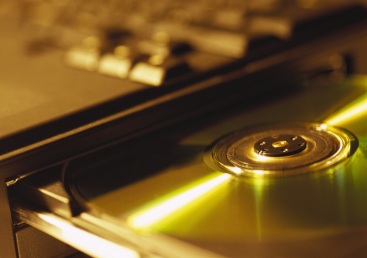 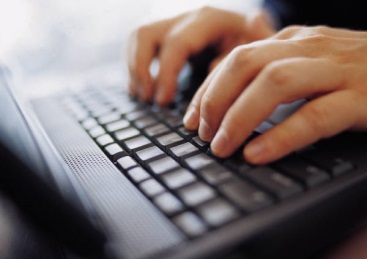 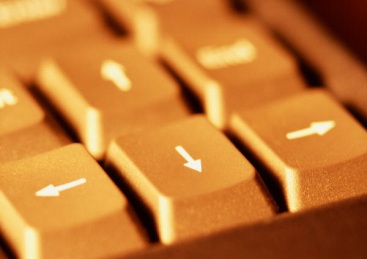 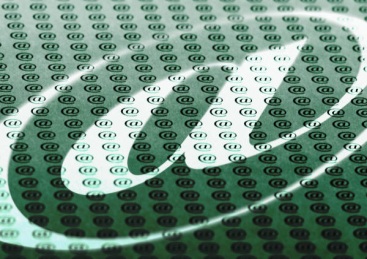 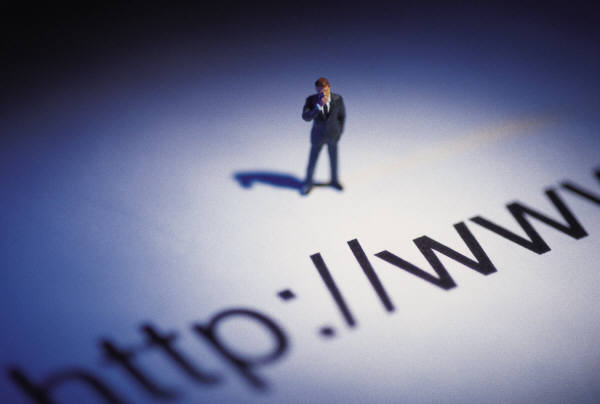 2. Организационное обеспечение ДЭ 
(проектные предложения)
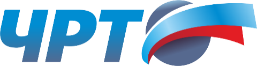 Интеграция ДЭ в различные региональные проекты;

2) Планирование мероприятий по обмену опытом между РКЦ;

3) Доработка системы eSim для ДЭ;

4) Внесение в метод. рекомендации вопроса по открытости площадок ДЭ;

5) Проверка квалификации экспертов;

6) Возможность участия работодателей с чемпионатным опытом в оценке ДЭ без дополнительного обучения.
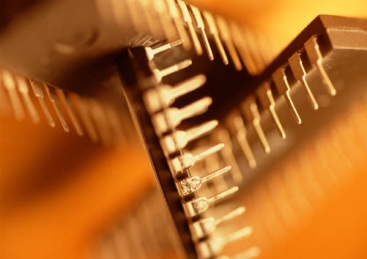 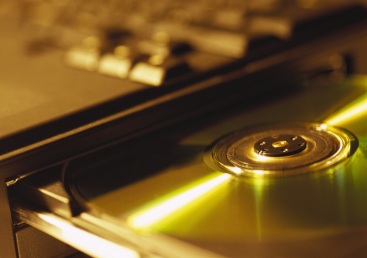 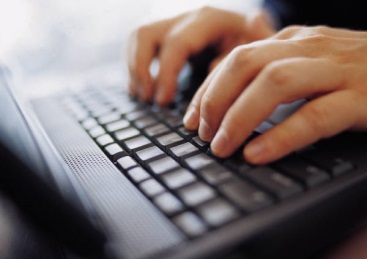 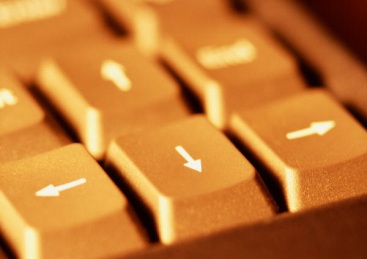 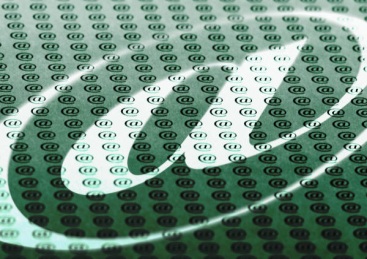 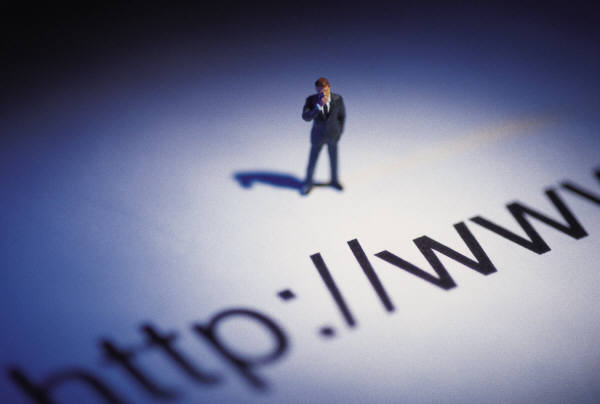 3. ДЭ в независимой оценке квалификаций
(проектные предложения)
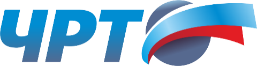 Разработка таблицы сравнения ФГОС, профстандартов со стандартами WSR;

Синхронизация терминологии и требований к оборудованию;

Формирование механизма взаимозачета идентичных модулей в ДЭ и НОК;

Участие экспертов НОК в процедуре ДЭ;

Создание многопрофильного центра оценки квалификаций на базе Союза «Молодые профессионалы (Ворлдскиллс Россия)».
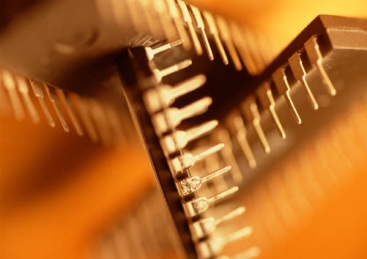 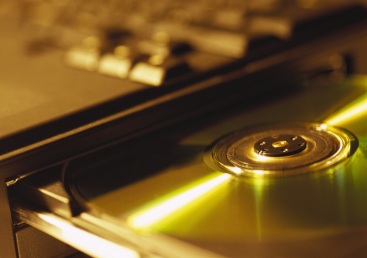 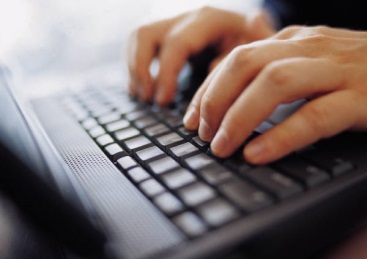 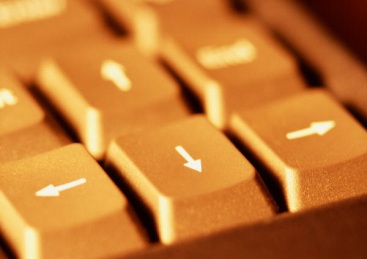 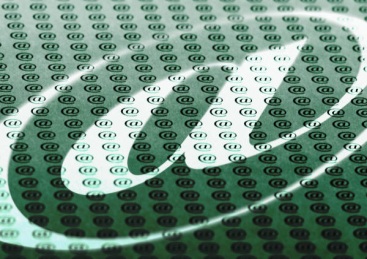 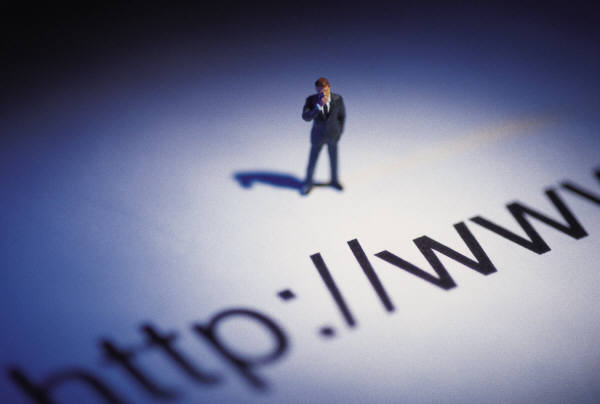 4. ДЭ в ОПОП колледжа
(проектные предложения)
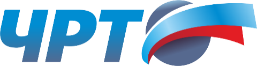 1) Работа с преподавательским составом:
- Развитие преподавательского состава;
- Изменение в положении оплаты труда и эффективные контракты колледжей.

2) Актуализация образовательных программ;

3) Привлечение работодателей:
- заложить в ДЭ модуль задания от работодателя;
- в качестве конкурса профмастерства для работодателей использовать элементы ДЭ.
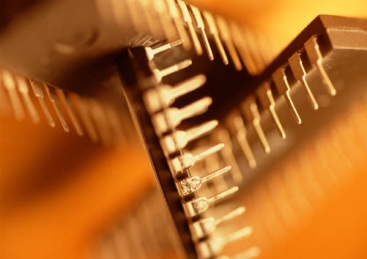 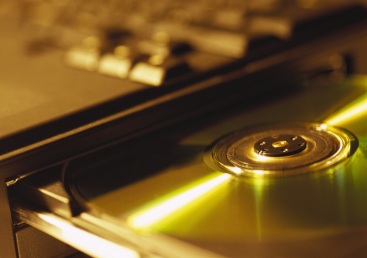 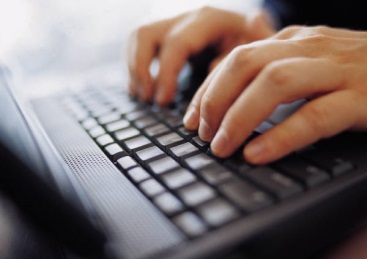 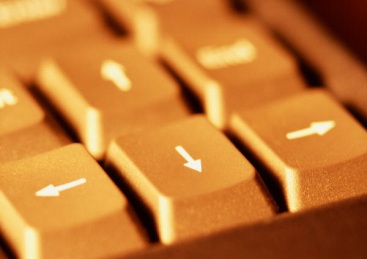 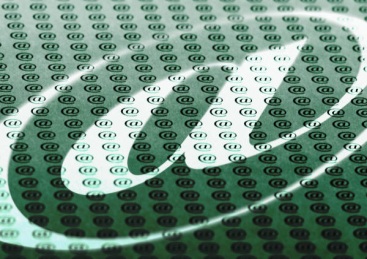 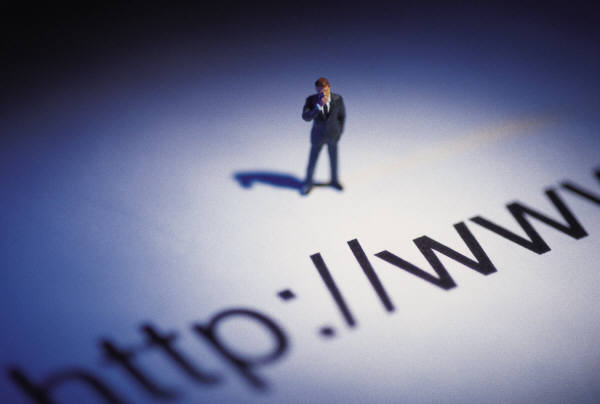 4. ДЭ в ОПОП колледжа
(проектные предложения)
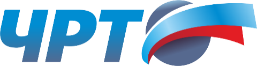 4) Соотнесение требований WSR, ФГОС, профтандарта и требований отрасли;

5) Изменение содержания рабочих программ, междисциплинарных курсов, учебно-производственной практики, общепрофессиональных дисциплин, УМК и преддипломной практики;

6) Указание отдельного времени в программах практик на подготовку к ДЭ, увеличение числа лабораторно-практических занятий, увеличение времени на вариативную часть в программах практик на отработку навыков по стандартам WSR;

7) Встраивание ДЭ в программах подготовки специалистов среднего звена в качестве промежуточной аттестации по модулю;
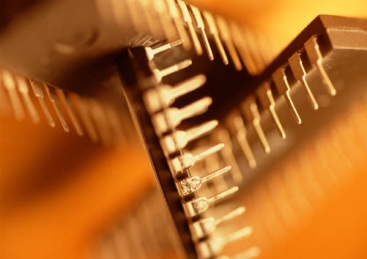 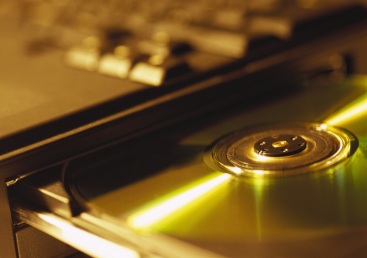 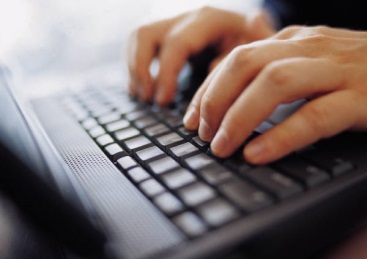 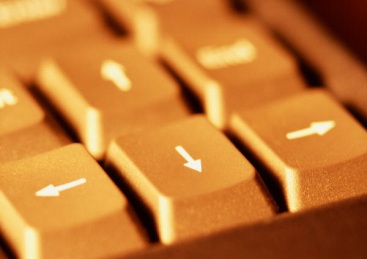 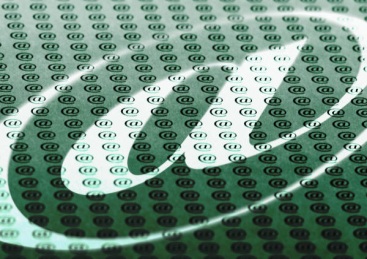 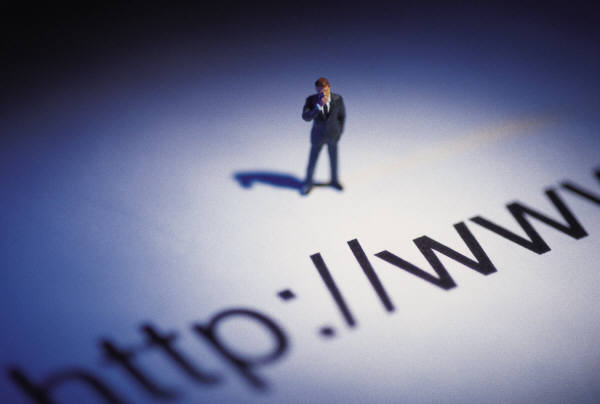 4. ДЭ в ОПОП колледжа
(проектные предложения)
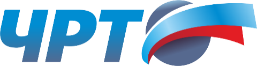 8) В случае, когда одной специальности соответствует несколько компетенций WSR, предусмотреть возможность выбора для сдачи ДЭ;

9) В случае, когда специальности не соответствуют стандартам WSR, предложить РКЦ суммировать данную информацию для последующего решения;

10) Формализация внесения элементов ДЭ в КОСе по профессиональному модулю и формирование механизма взаимозачета модулей промежуточной аттестации и ДЭ. Четкое отражение в заданиях практических занятий, лабораторных работ и мест проведения практики, элементов ДЭ.
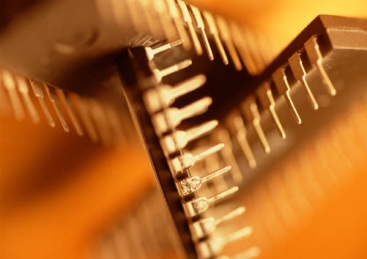 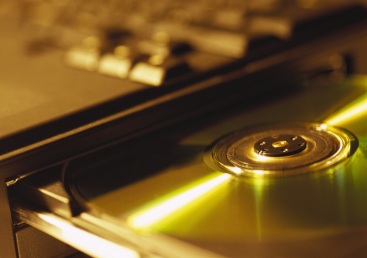 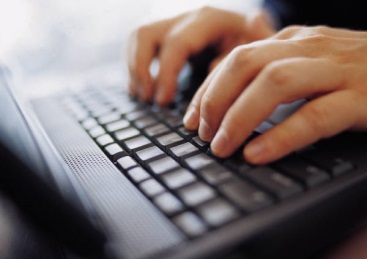 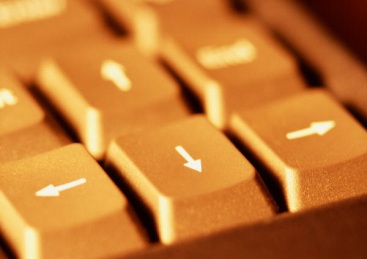 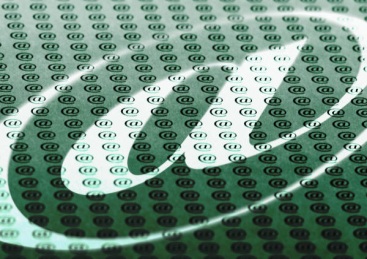 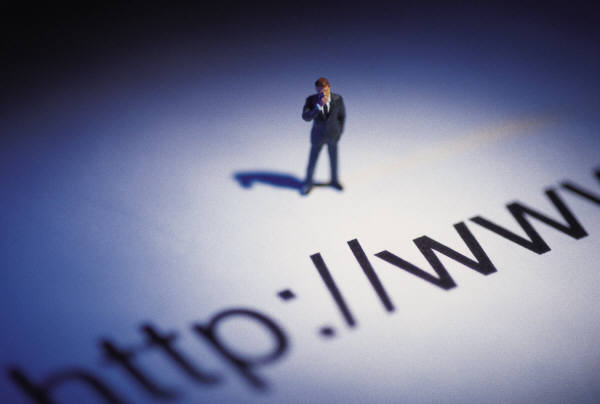 5. ДЭ в ОПОП ВУЗа
(проектные предложения)
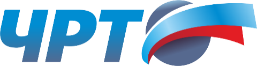 Рассматривать ДЭ в ВУЗе как промежуточную, а не итоговую аттестацию;

Первый ДЭ может проходить по базовой компетенции, которая относится к направлению подготовки студентов. Второй ДЭ также является обязательным, но компетенция может быть выбрана студентами. По итогам ДЭ студент проходит производственную практику и выходит на ВКР.
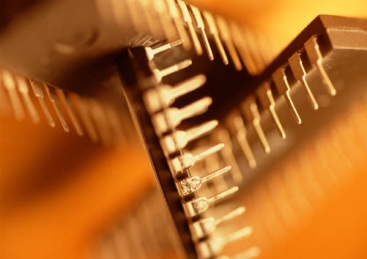 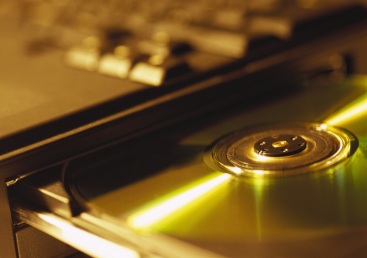 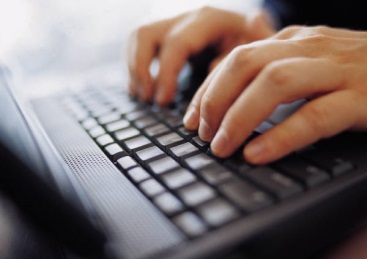 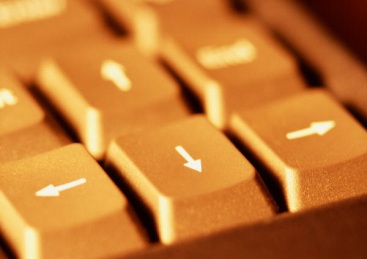 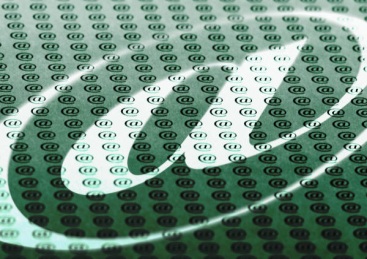 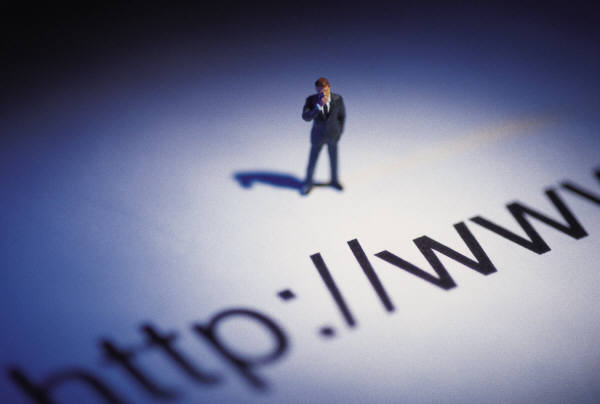 6. Технология ДЭ («удешевление»)
(проектные предложения)
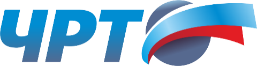 Уменьшение затрат при масштабировании задания;

Уменьшение затрат на инфраструктуру;

Исключение некоторых технологий;

Автоматизированная оценка выполнения заданий;

Признание результатов региональных, отборочных, финалов национальных чемпионатов в качестве результатов ДЭ.
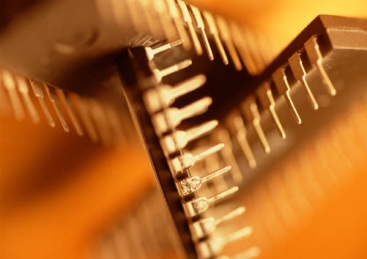 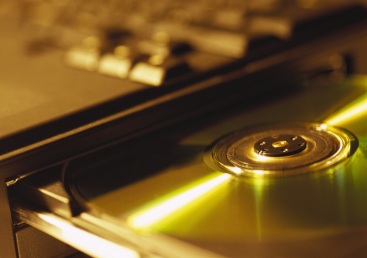 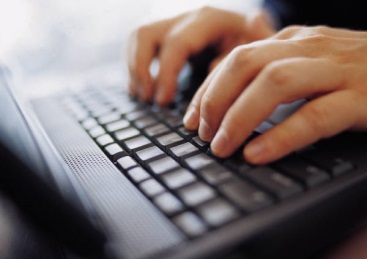 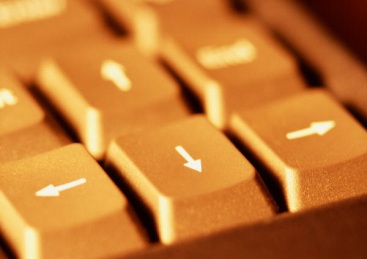 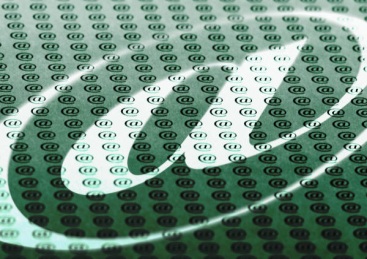 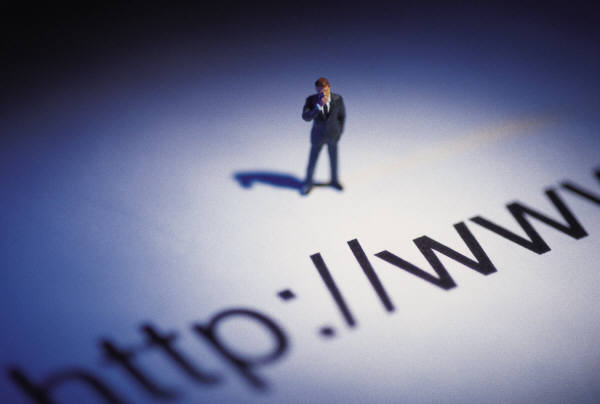 7. Skills-паспорт
(проектные предложения)
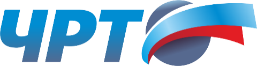 Skills Passport – это документ, подтверждающий уровень владения практическим навыком по компетенции по стандартам WSR. Глобально – это электронный аккаунт, отображающий всю историю профессиональной деятельности.

Промышленным компаниям – продвижение через чемпионаты;
Производителям оборудования – участие в системе глобальной оценки;
Профессиональным образовательным организациям – рейтингование учреждений по результатам студентов в ДЭ;
Студентам и родителям – продвижение в социальных сетях, на чемпионатах, через профориентационные мероприятия в форме выставок и т.д.
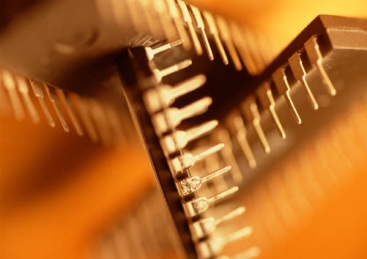 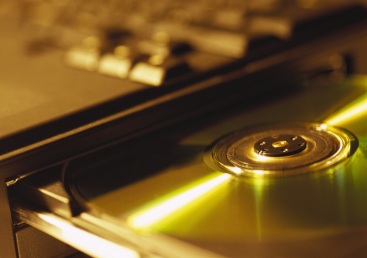 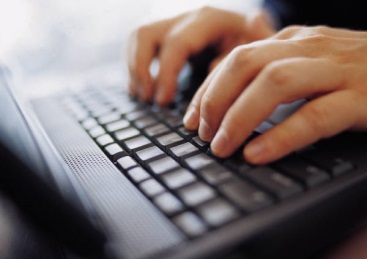 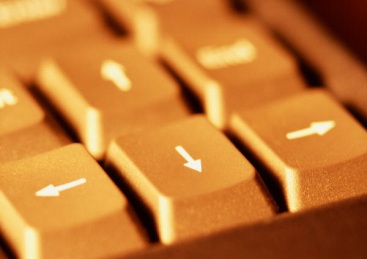 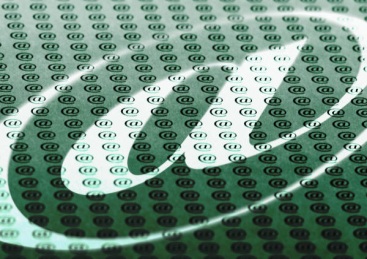 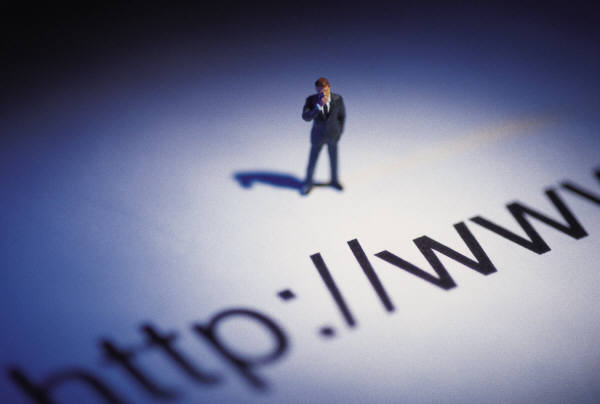 8. Цифровая платформа признания и
развития компетенций (проектные предложения)
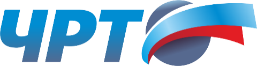 Представлены проектные предложения по развитию информационной системы eSim:

1)Формирование справочника для работодателя с описанием того, что означают полученные студентом баллы на ДЭ;

2)Формирование аналитики сильных и слабых навыков студентов.
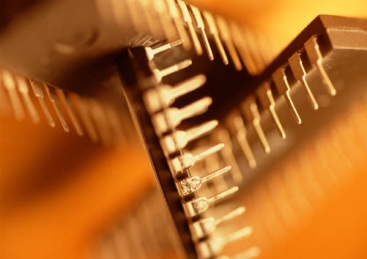 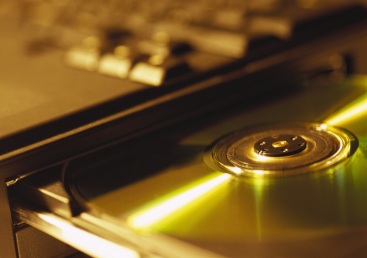 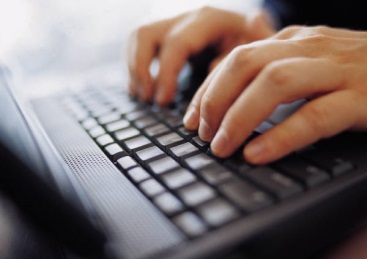 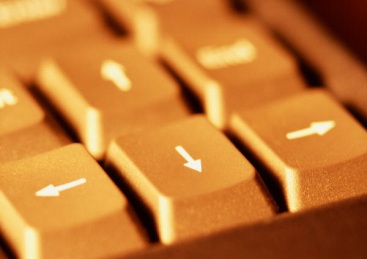 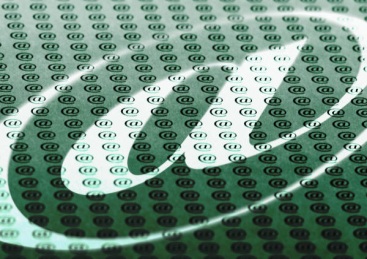 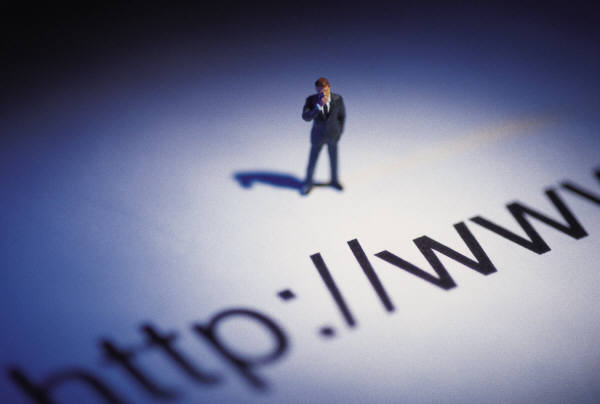 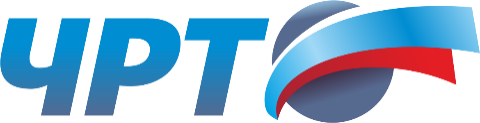 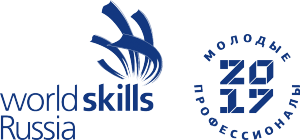 «итоги проектно-аналитической сессии
«демонстрационный экзамен как платформа оценки и 
поиска компетентных кадров»
(11-12 сентября 2017 года)
ЛИТКЕ Виталий Владимирович,
директор ГБПОУ «Челябинский радиотехнический техникум»